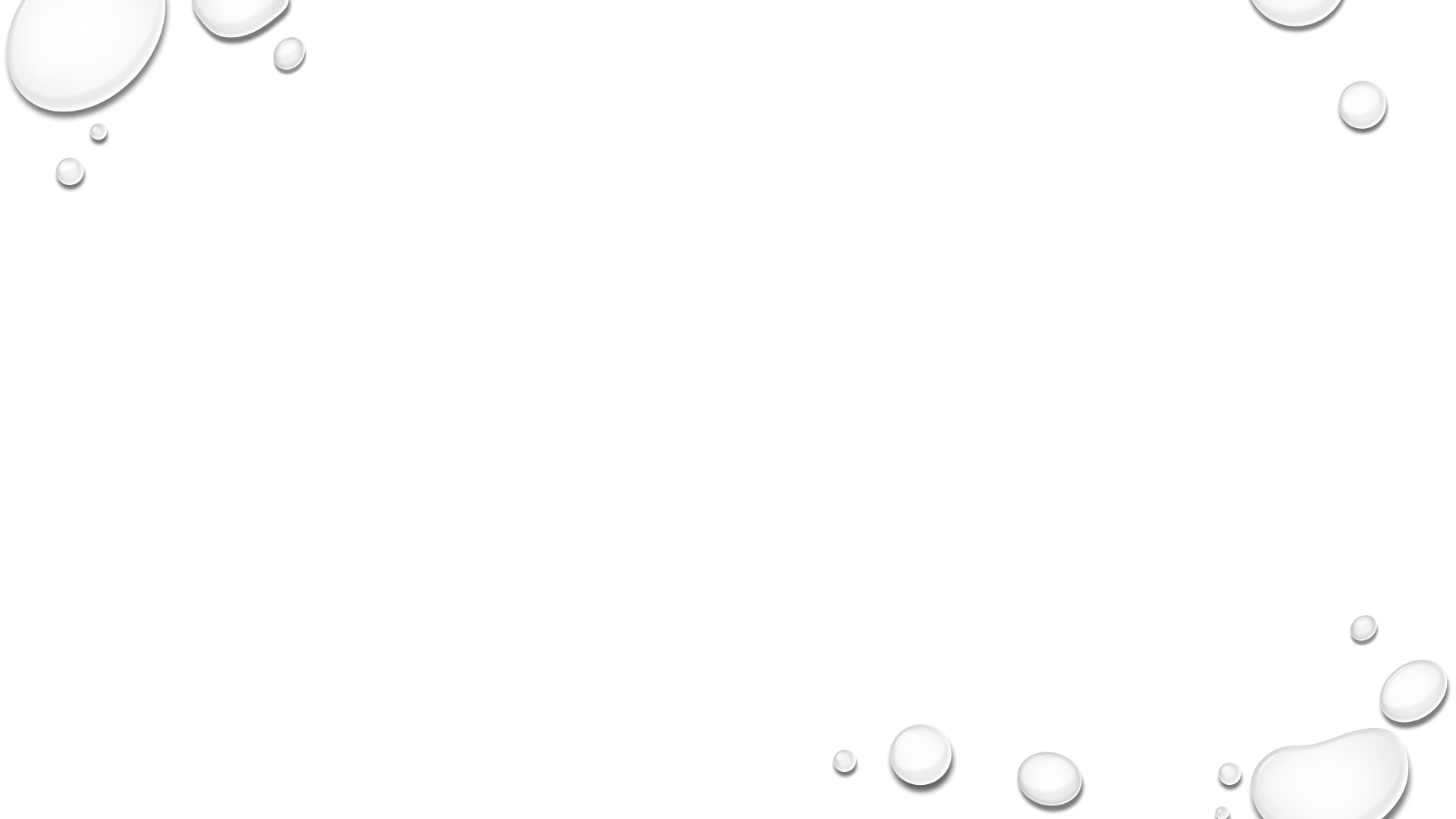 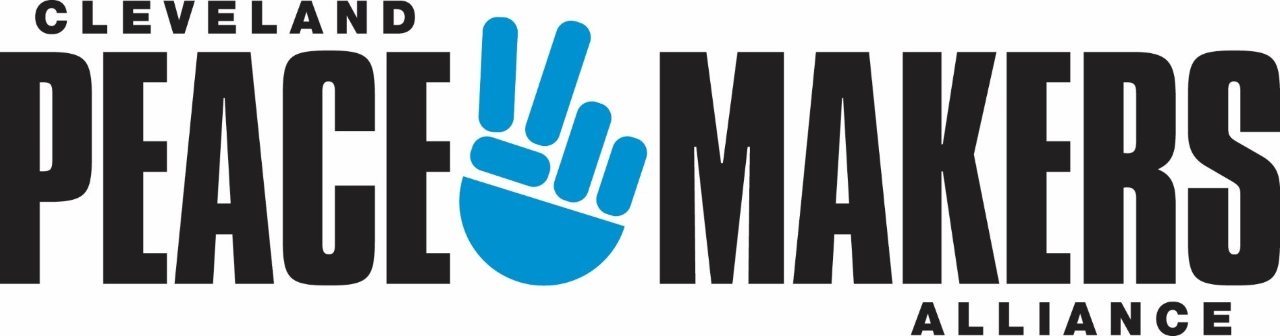 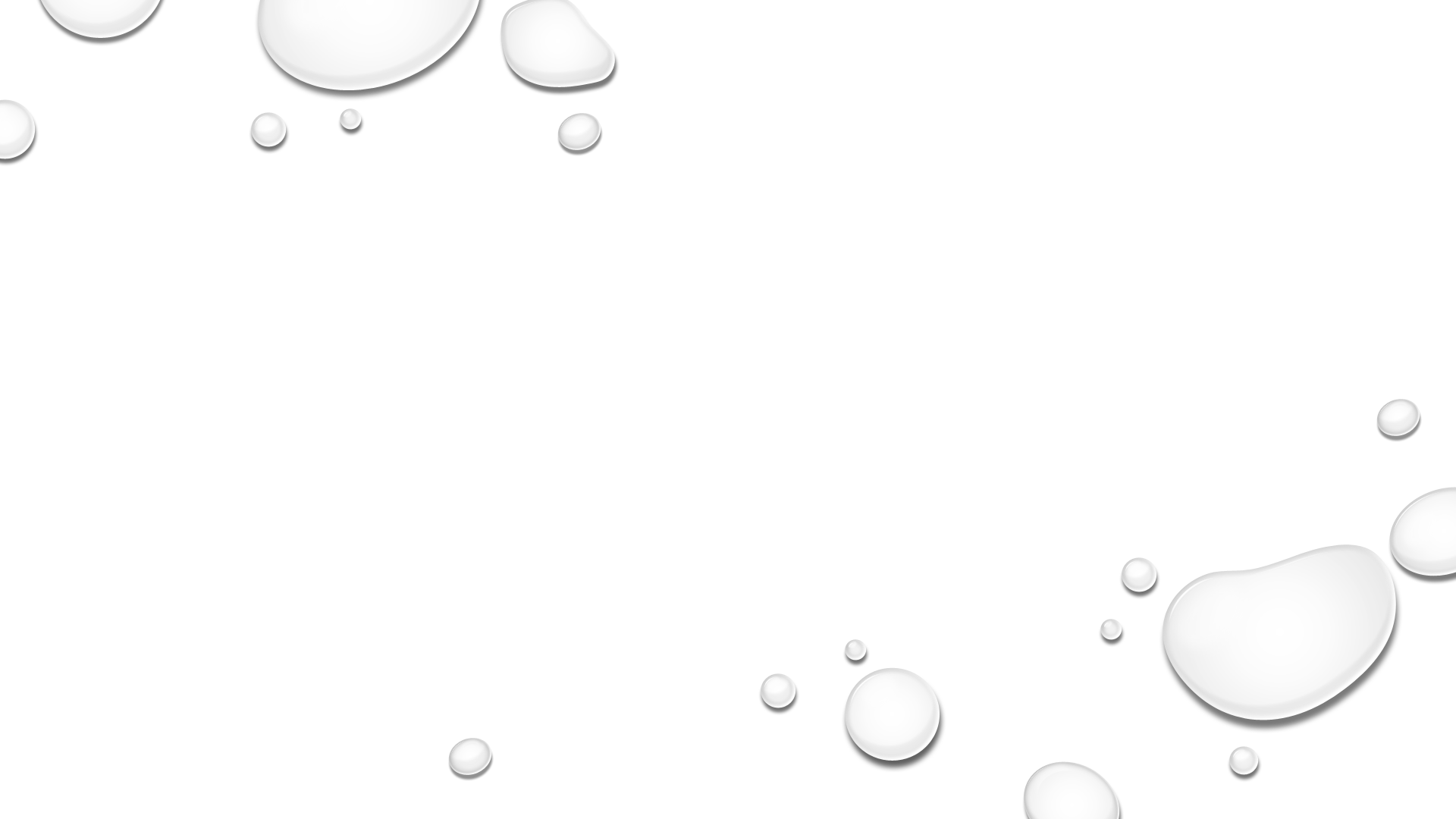 AGENCY OVERVIEW
Myesha Watkins
Executive Director 
7/22/2022
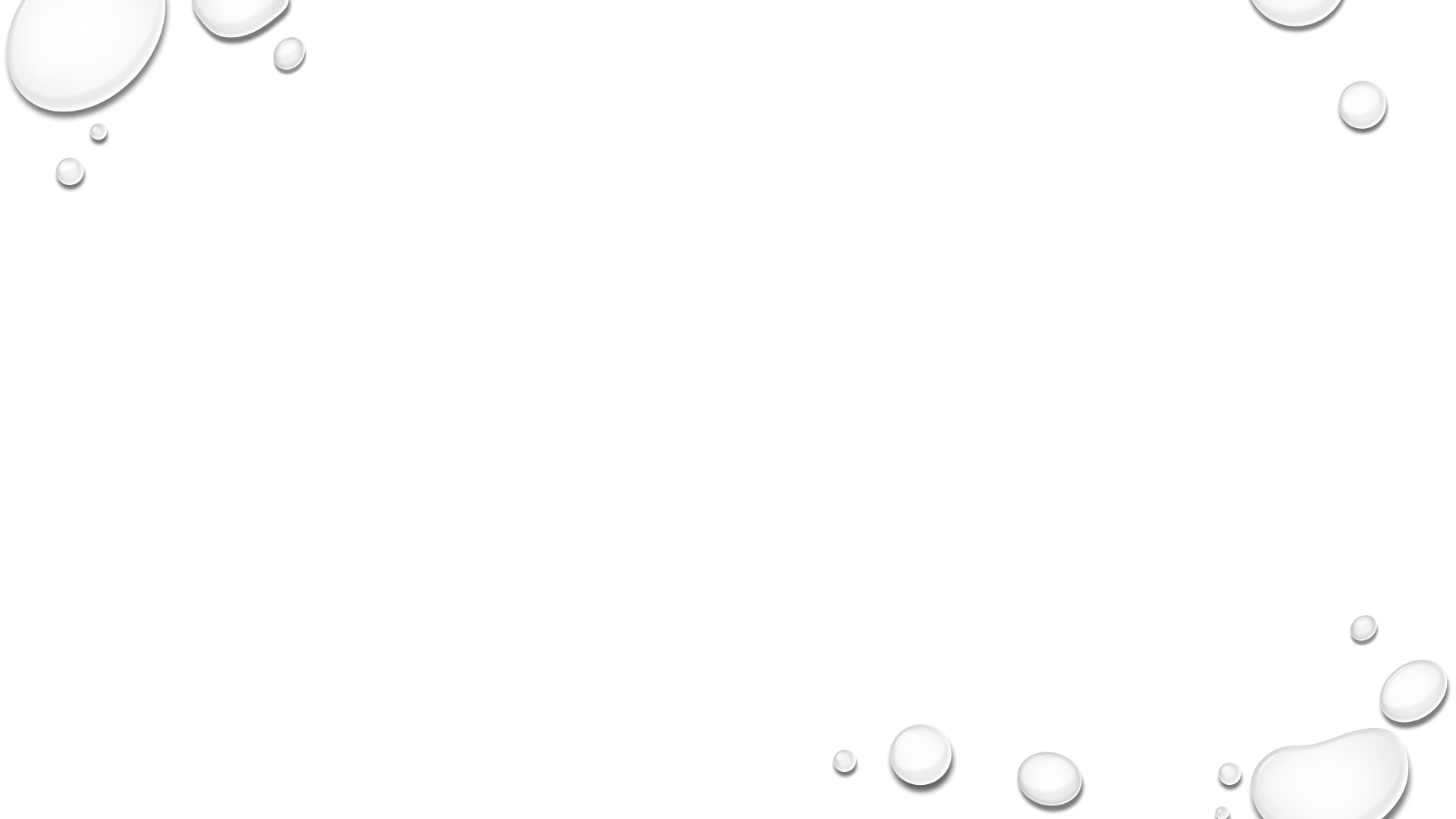 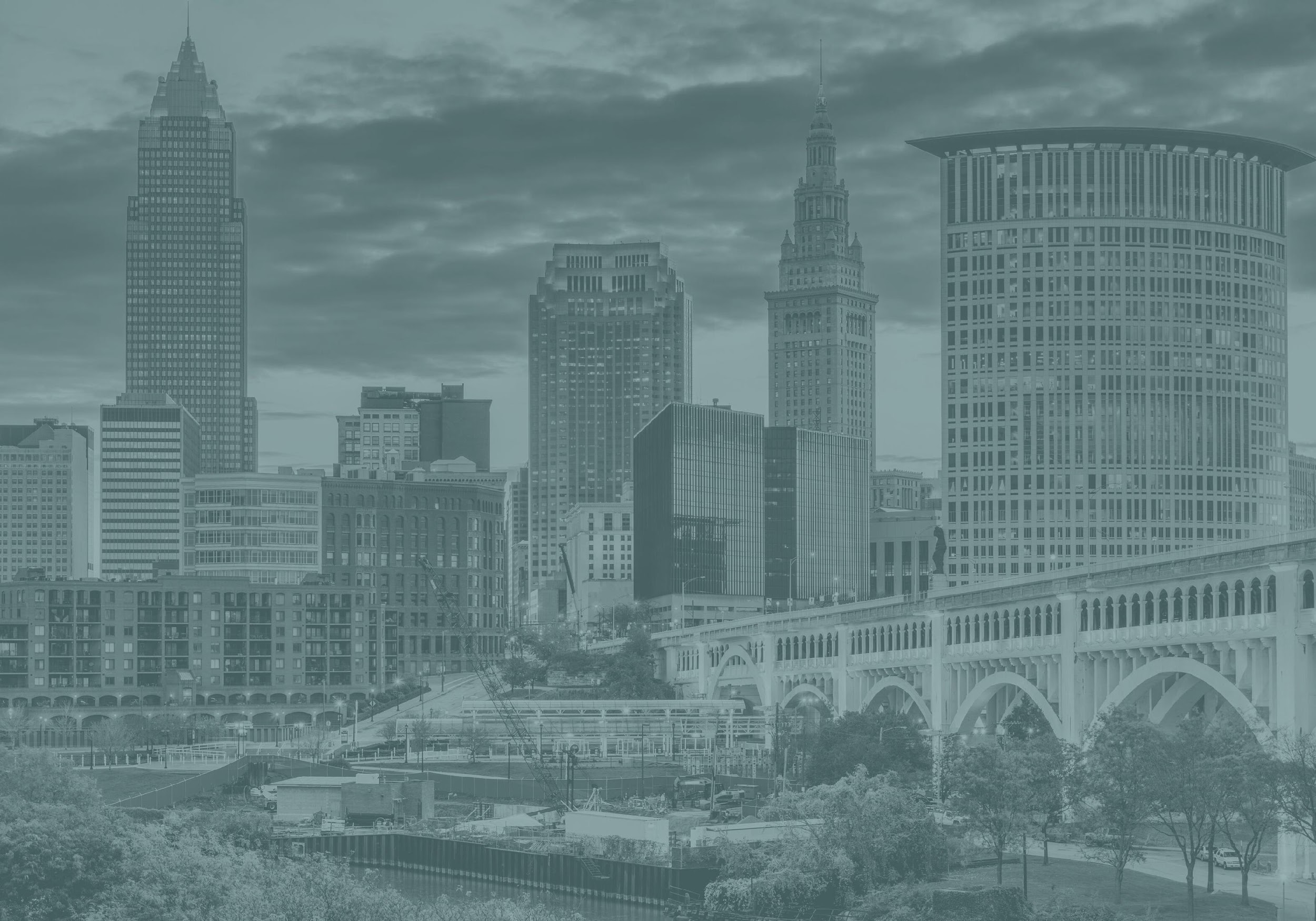 WHO WE ARE
Cleveland Peacemakers Alliance (CPA) seeks to empower communities to live in peace before resting in peace.

Our focus is to foster
supportive environments and healthy conditions to reduce violence effectively.
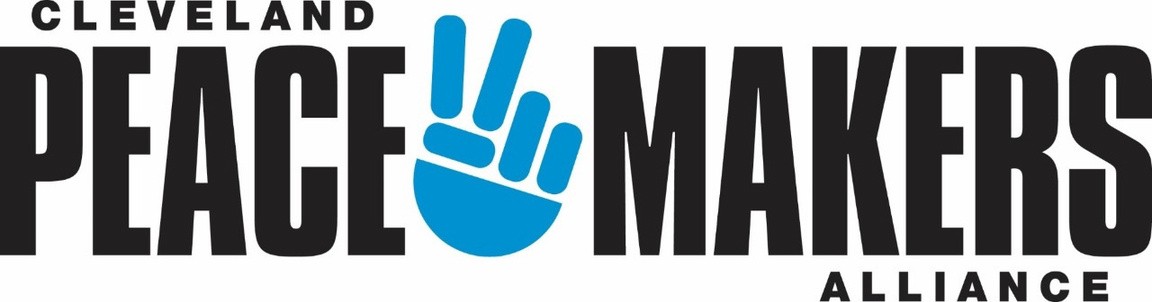 Committed to providing community - led prevention, intervention, and  restoration services to those who  desire to live a violence-free lifestyle.
Cleveland Peacemakers Alliance (CPA) is a  non-profit 501(c)(3) charitable organization.
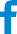 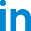 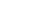 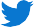 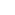 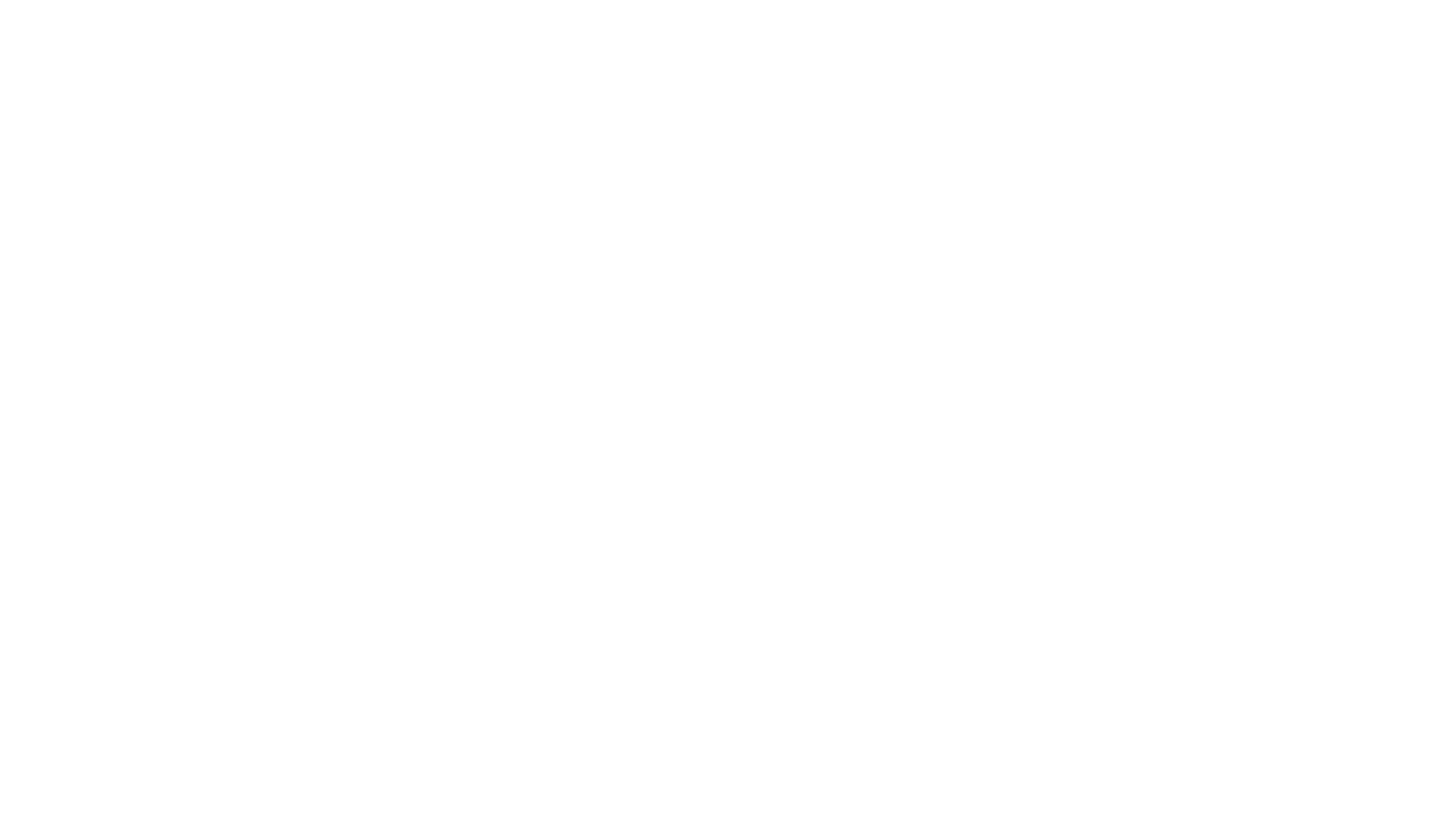 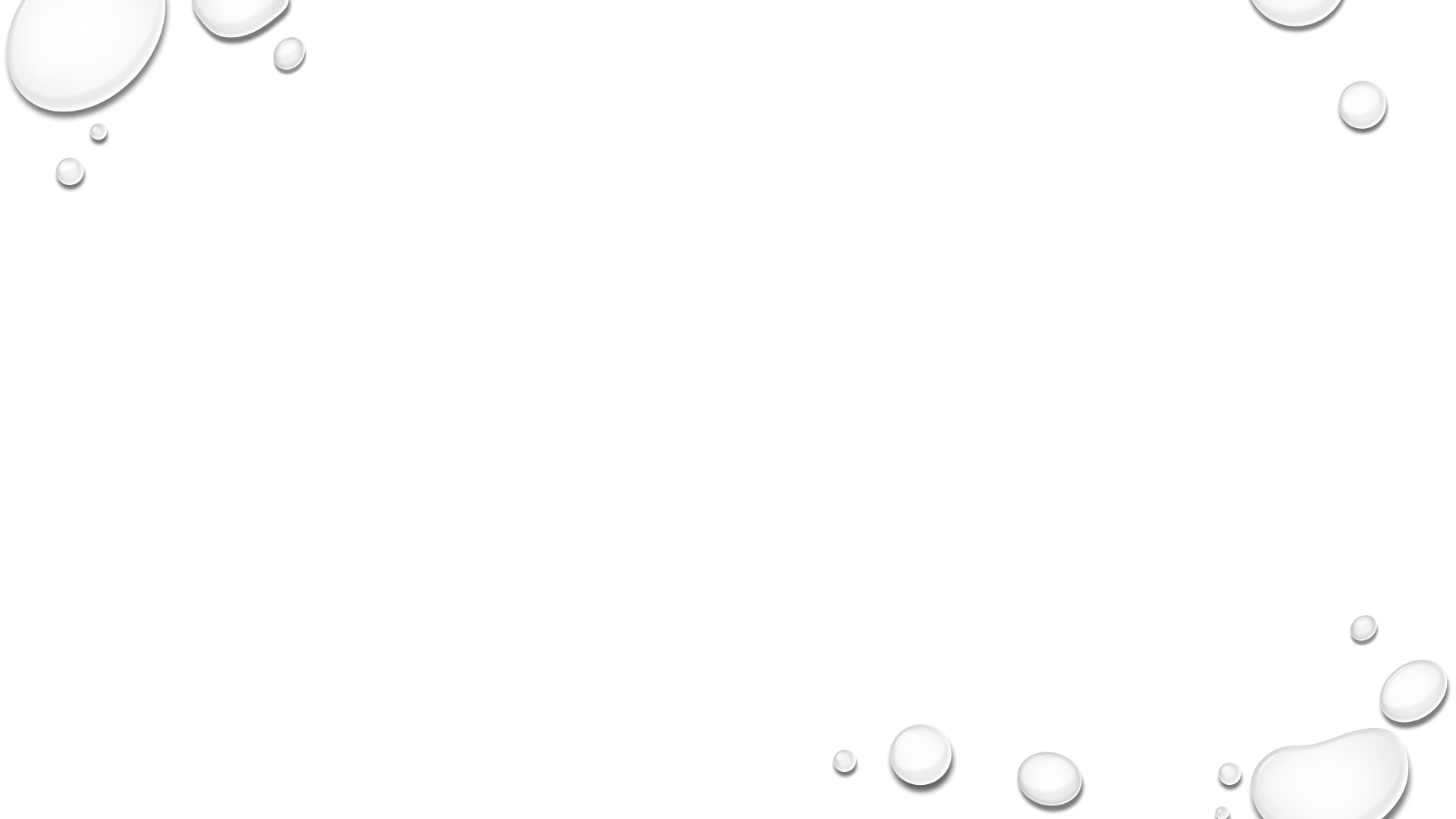 WHO WE SERVE
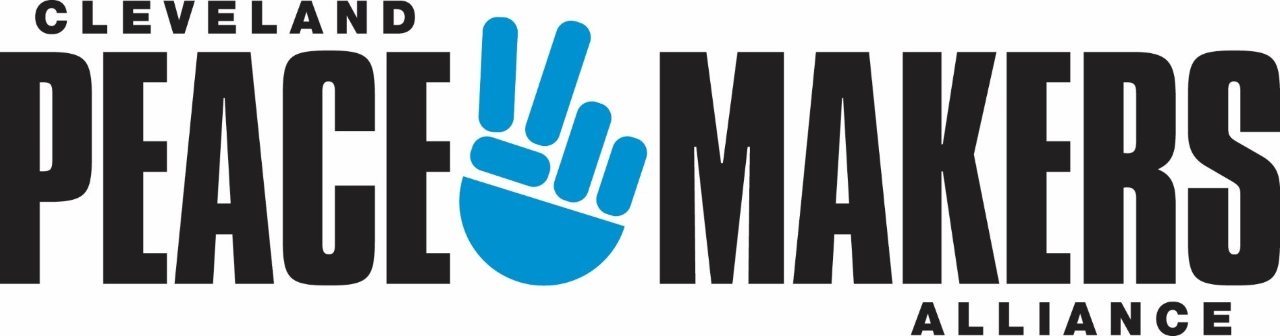 Youth & Young Adults 14-24
At high-risk for being impacted by violence
Already encountered or engaged in experiences of violence
Cleveland Residents
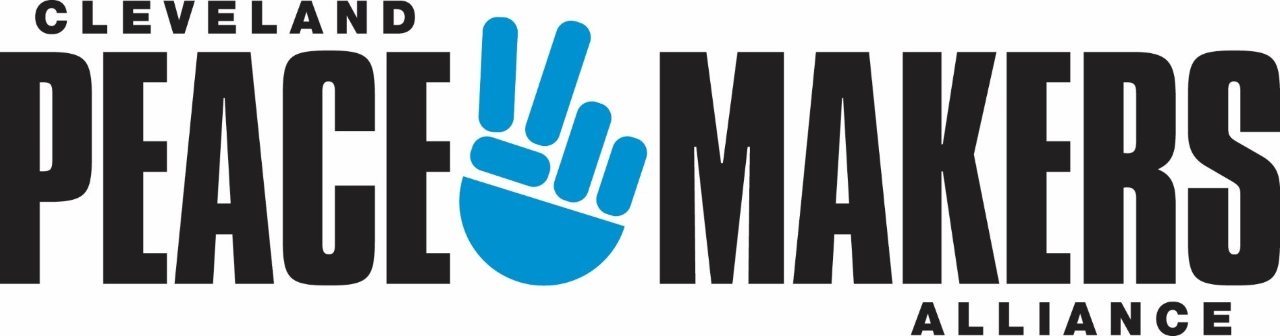 WHAT WE DO
Prevention
Assist youth and young adults ages 14-24 in building protective factors to reduce becoming victims or actively involved in violence. 

Services include:
1:1 Mentorship
Workforce Development
Interactive Programming
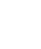 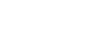 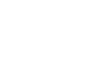 [Speaker Notes: 1:1 Mentorship – Each participant is assigned a CPA Worker to provide positive adult  interaction, a trusted voice of reason, and accountability.

Workforce Development - Employee-eligible participants  receive help in obtaining job readiness skills, leads for  position openings, transportation support, and  additional resources.

Interactive Programming - Participants engage in meaningful activities that highlight creative expression, social-emotional development,  and positive decision-making.  Such programs may utilize art,  music, and recreational sports  as avenues to gain rapport and  teach concepts.]
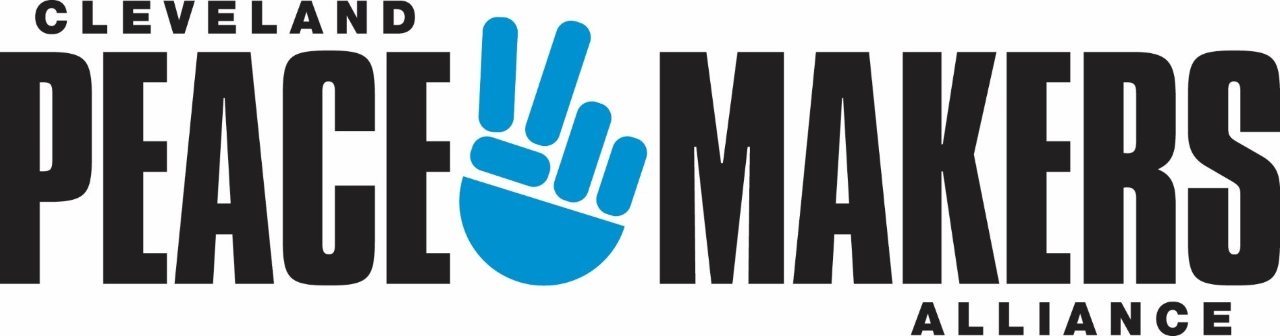 WHAT WE DO
Intervention
Work to intervene and mediate conflicts to provide immediate support for individuals at  high risk of becoming involved in gun  violence. Interventions may be through community, court, or hospital support.

Services include:
Community - CPA participates  in safe passage for schools, hotspot monitoring, and authentic engagement.
Court - Our team works with  court-involved participants.
Hospitals - CPA responds to  victims of violence taken to  Metro Health & University  Hospitals Level 1 Trauma Centers.
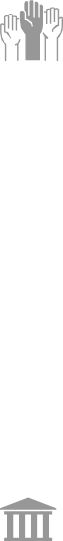 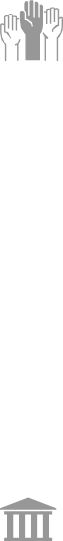 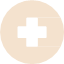 [Speaker Notes: Community - CPA participates  in safe passage for schools, hotspot monitoring, and authentic engagement. We immediately deploy to scenes where gun violence has occurred  to provide support to those closely impacted by identifying  concrete needs for safety and  de-escalation. Our team intervenes through building trust,  hope, and rapport with community members through  candid conversations, interpersonal skills, information  dissemination, and community service.

Court - Our team works with  court-involved participants to reduce recidivism, navigate the  system with a better understanding, and complete  mandated supervision requirements. 

Hospitals - CPA responds to  victims of violence taken to  Metro Health and University  Hospitals Level 1 Trauma Centers. Our team provides a  presence to reduce retaliatory  actions following an act of violence and gather information  from friends and family to best identify and support their  current safety needs.]
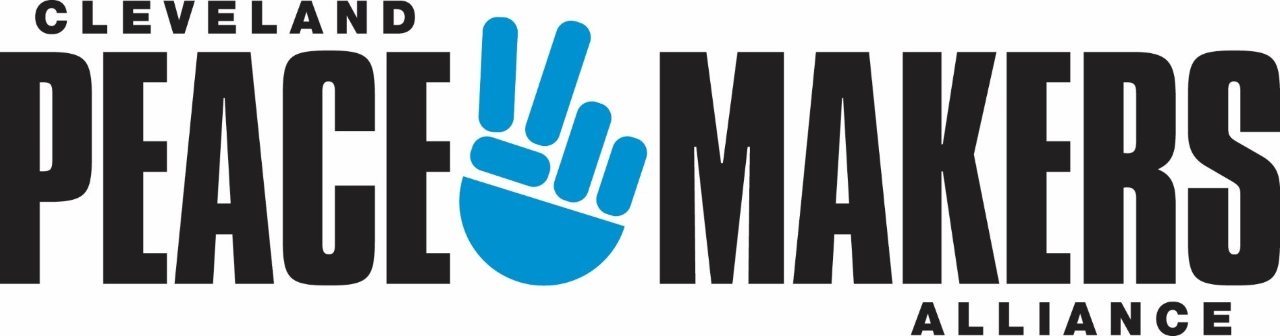 WHAT WE DO
Restoration
Encourage persons impacted  by violence to create new paths towards success through engaging in  positive peer association, prosocial  behaviors, and restorative practice.
Our team stays connected to those  experiencing pain and their families  to provide support services and ongoing resources. 
In a death, CPA  will assist with planning funeral arrangements, vigils, or other means of honor and reflection.
[Speaker Notes: Cleveland Peacemakers Alliance (CPA) encourages persons impacted  by violence to create new paths towards success through engaging in  positive peer association, prosocial  behaviors, and restorative practice. Our team stays connected to those  experiencing pain and their families  to provide support services and ongoing resources. In a death, CPA  will assist with planning funeral arrangements, vigils, or other means of honor and reflection.

We recognize the importance of  community partnerships and are committed to working closely with others to increase impact and relevant connections for those in need.]
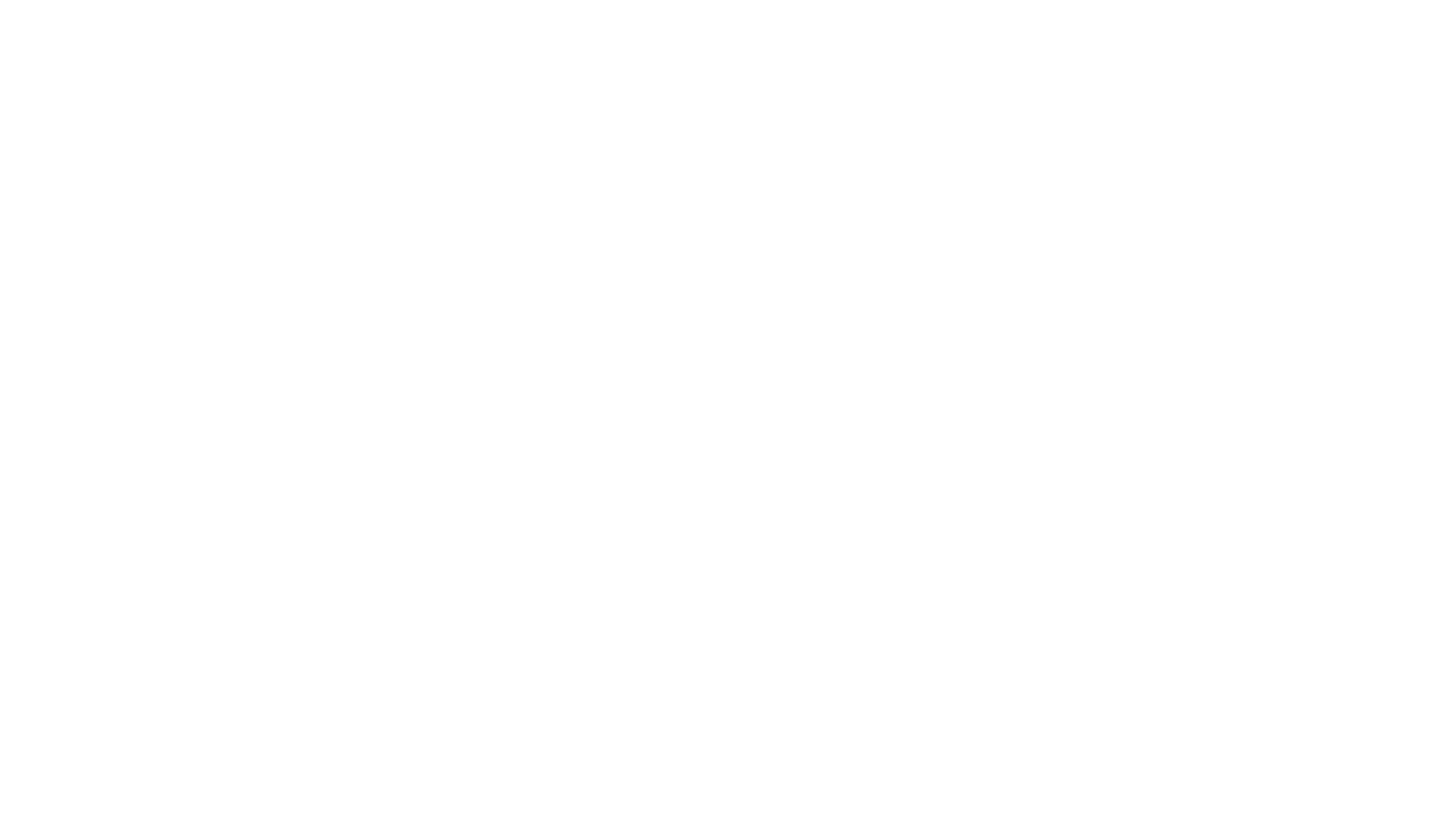 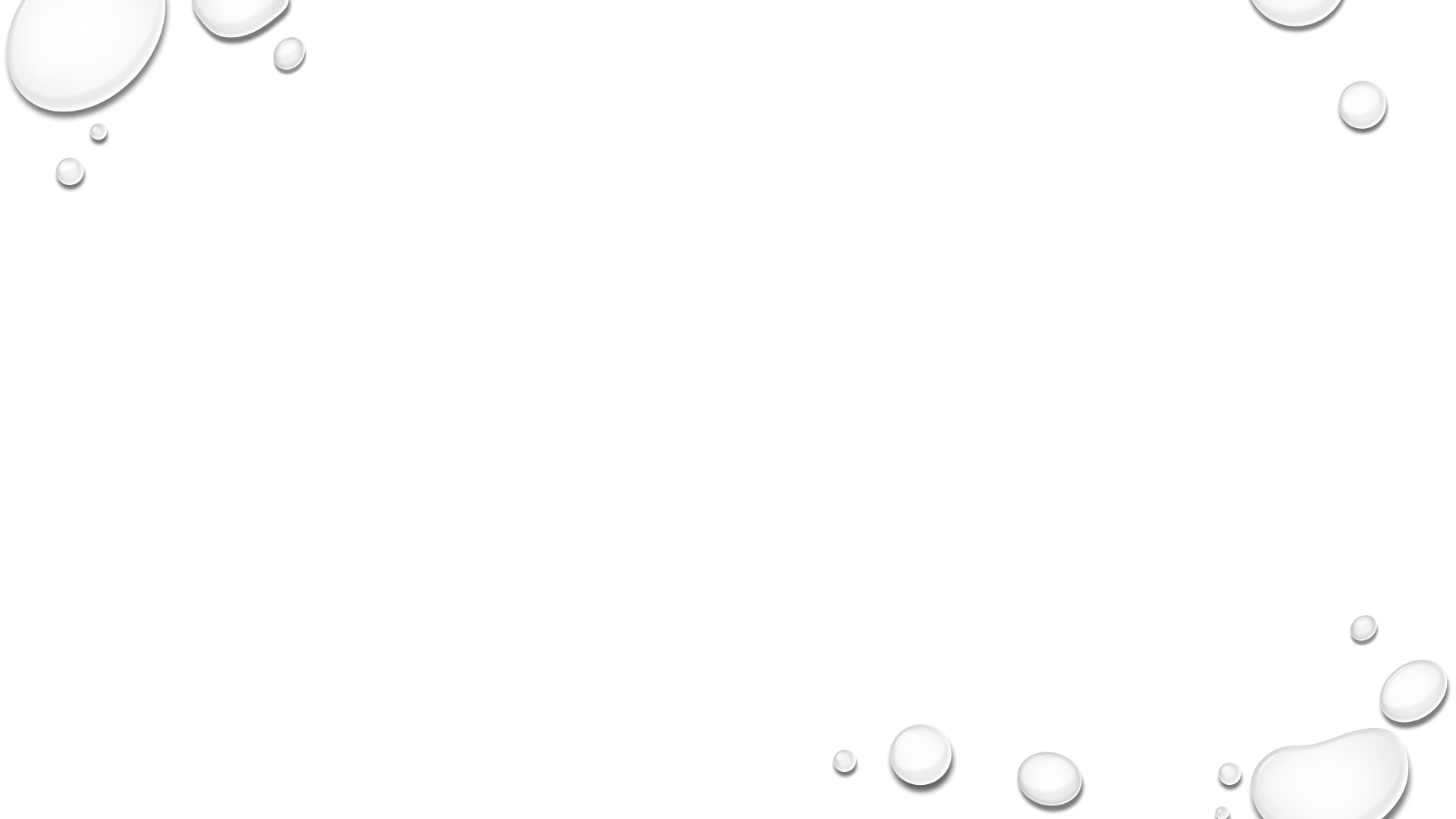 TRAUMA CENTERS
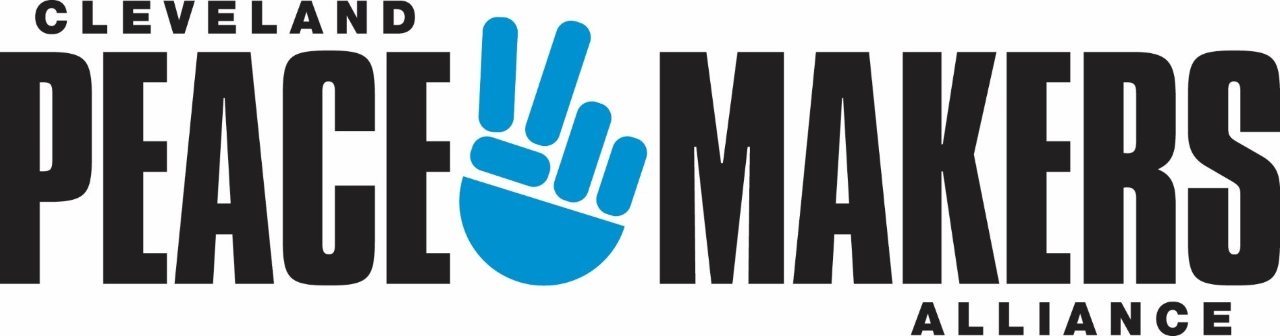 METRO HEALTH HOSPITAL
UNIVERSITY HOSPITAL
REFERRALS
COMMUNITY
COURT SYSTEM
TRAUMA UNITS
LAW ENFORCEMENT
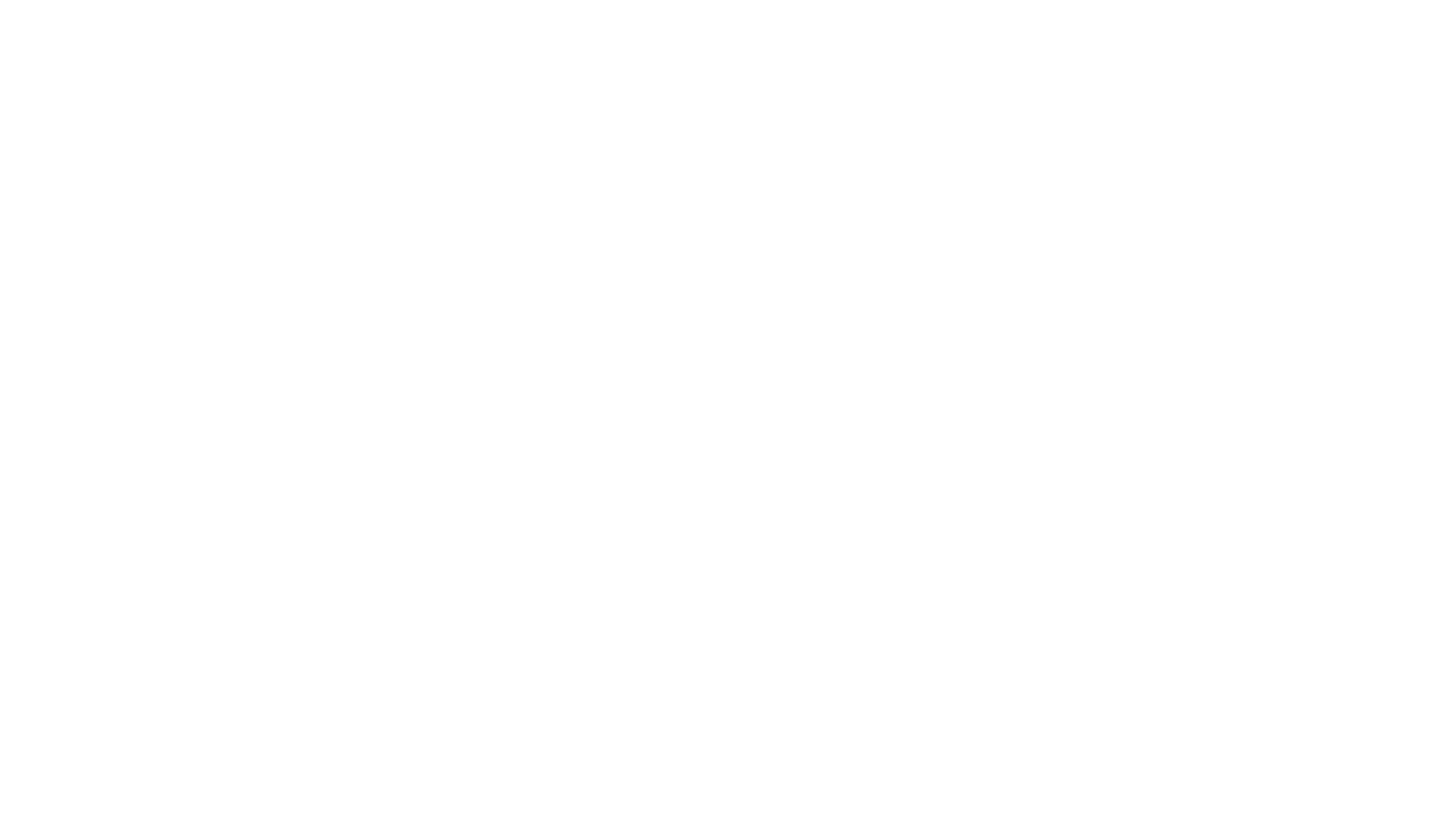 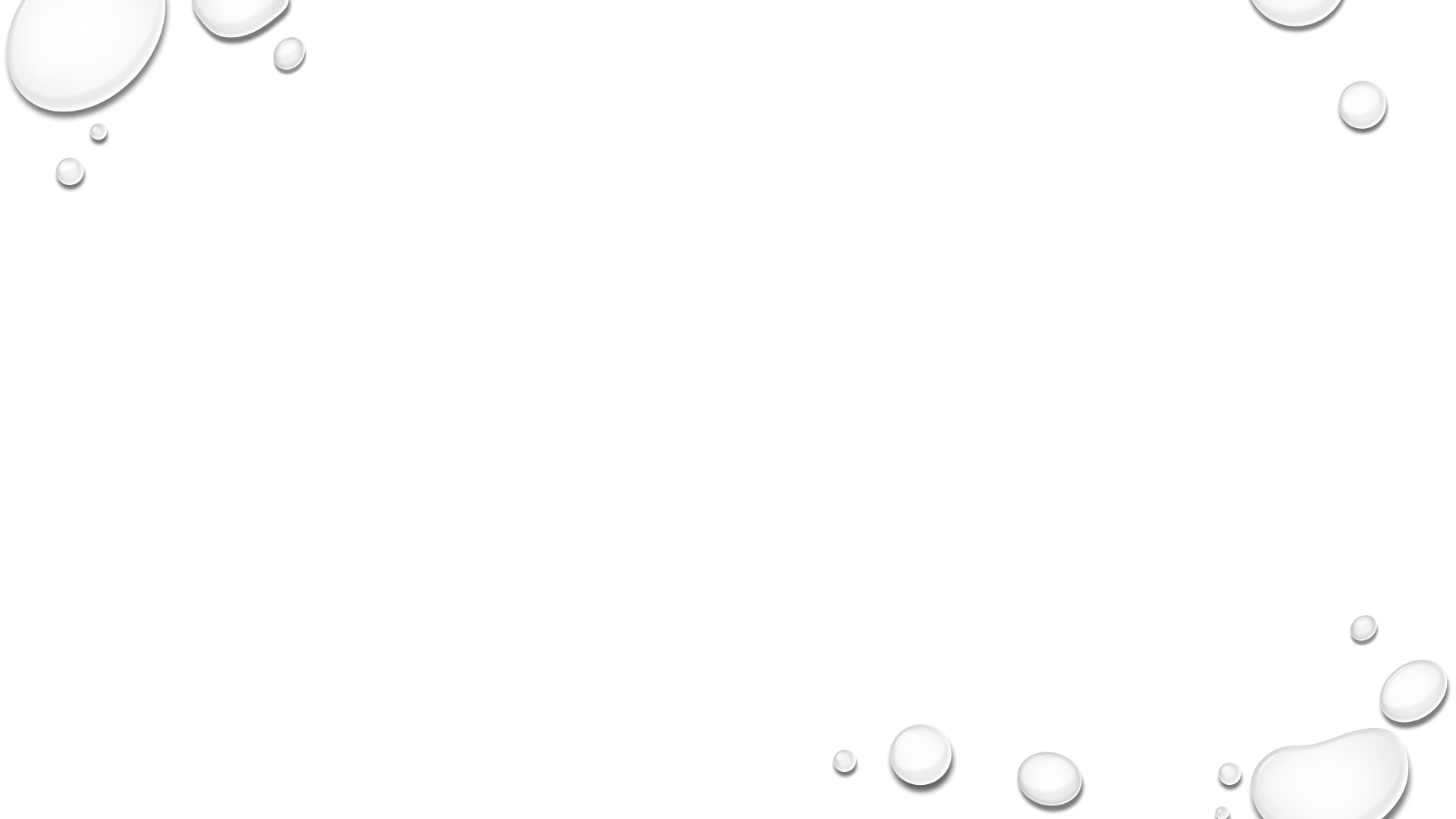 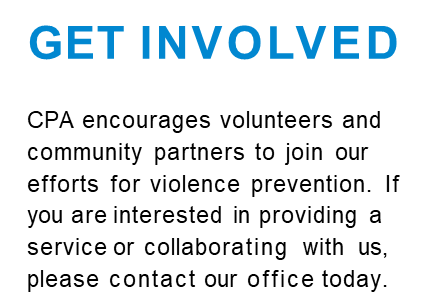 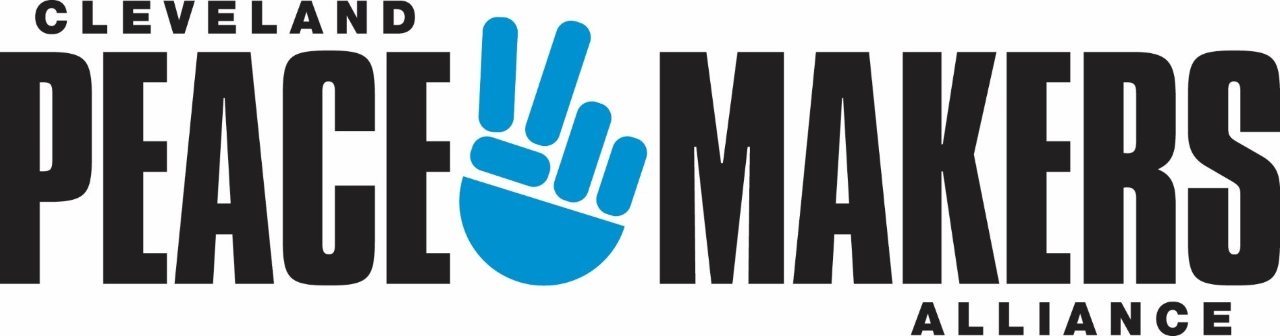 CONTACT  US
5644 Broadway Avenue
Cleveland, OH 44127
(216) 243-7002
info@clevepeace.org
Follow us! @ForPeaceCleve